Black Friday
Prepared by Trunov arsen 
Checked by voropaeva t. G. 
School-Gymnasium №1 of Mamlutka
What is Black Friday?
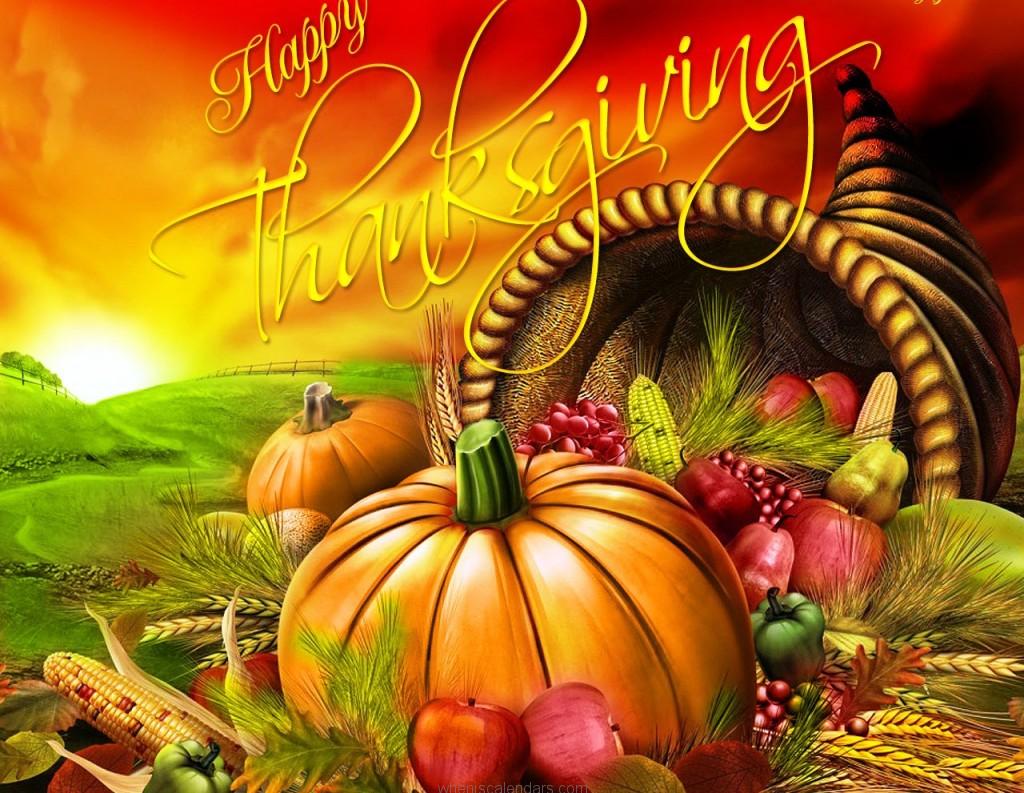 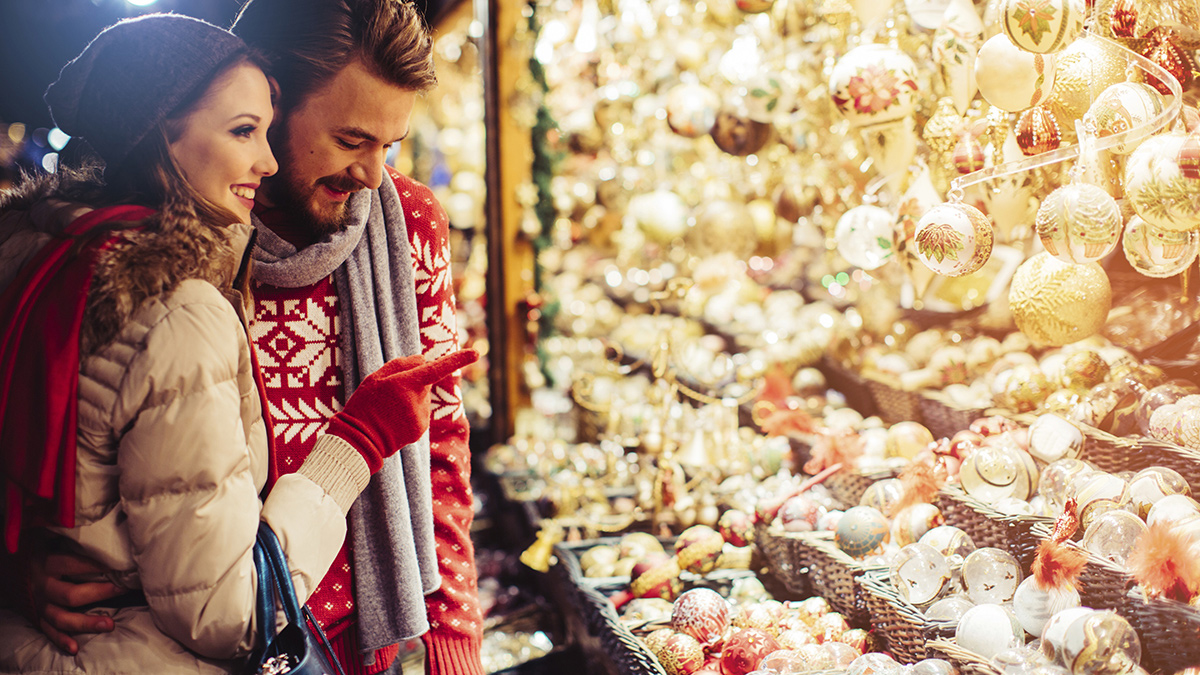 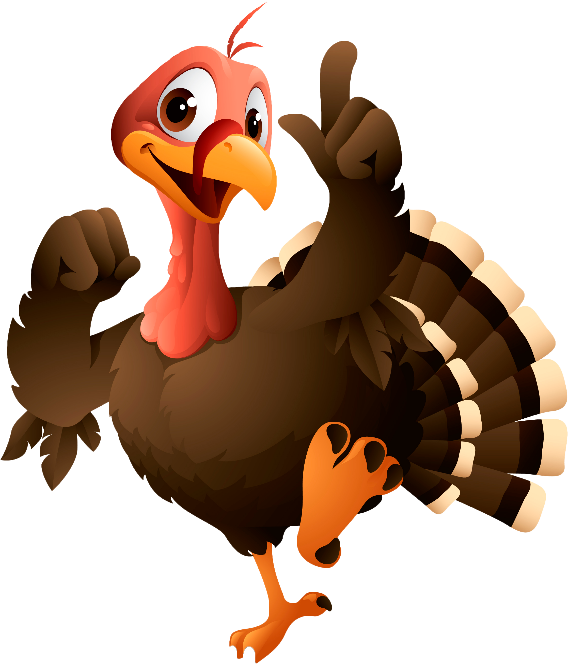 Black Friday is an informal name for the day after Thanksgiving, which has been regarded as the beginning of the country’s Christmas shopping season since 1952.
The first mention of The Black Friday
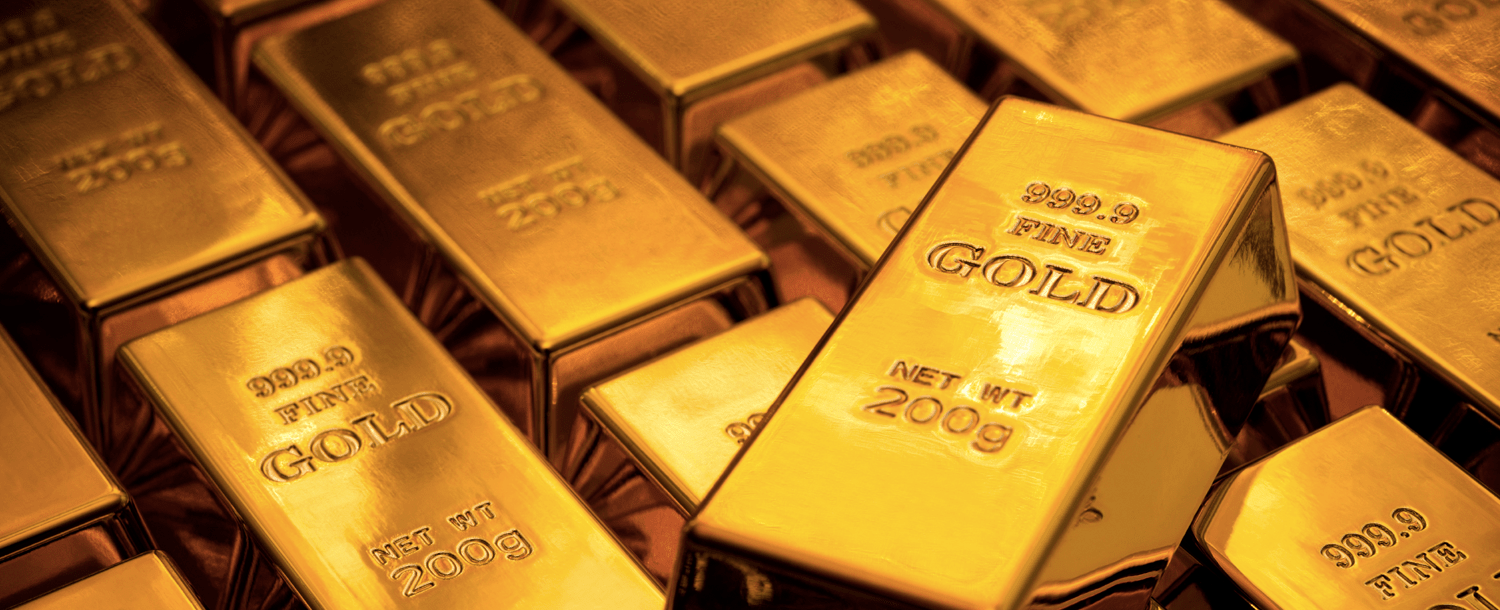 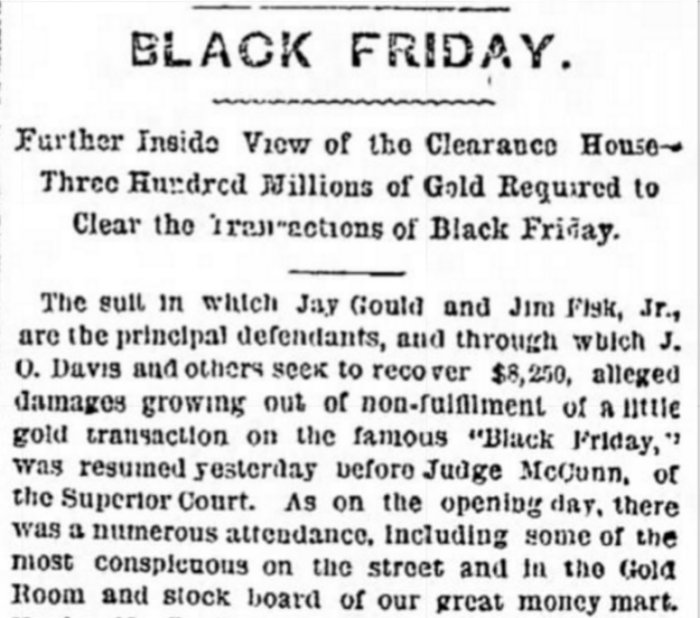 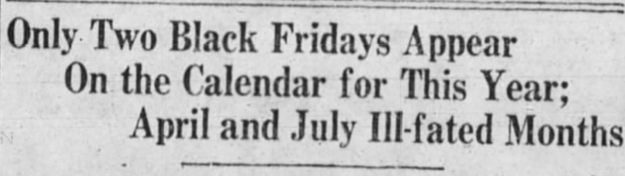 Its name "Black Friday" was not in honor of sales. For a long time the so-called collapse of the gold market on September 24, 1869. After it was used for other stock market crises on Wall Street.
Promotions of XX century
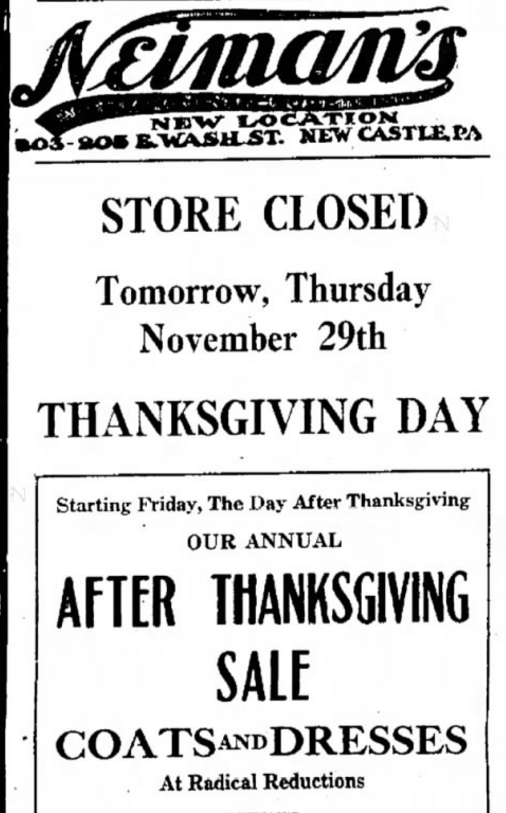 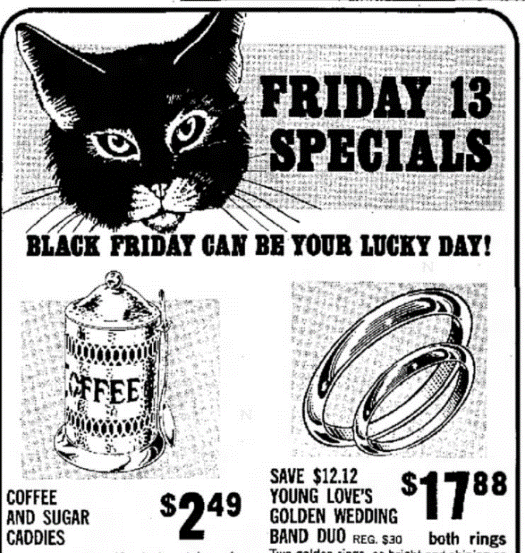 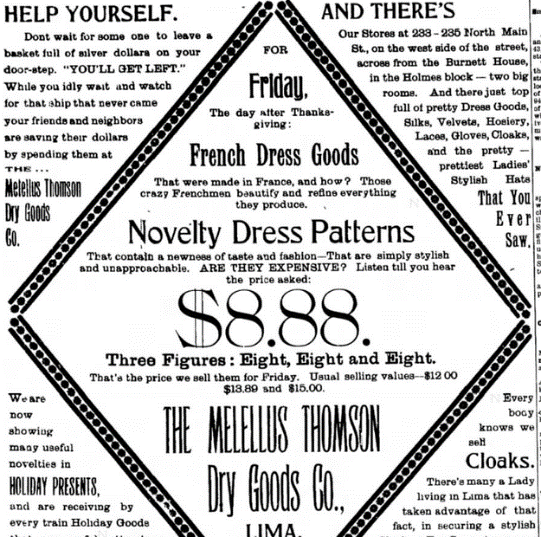 “Sale of coffee and sugar - $2.49
 Both rings - $17.88 
 Novelty dress patterns - $8.88”
Ads from magazines
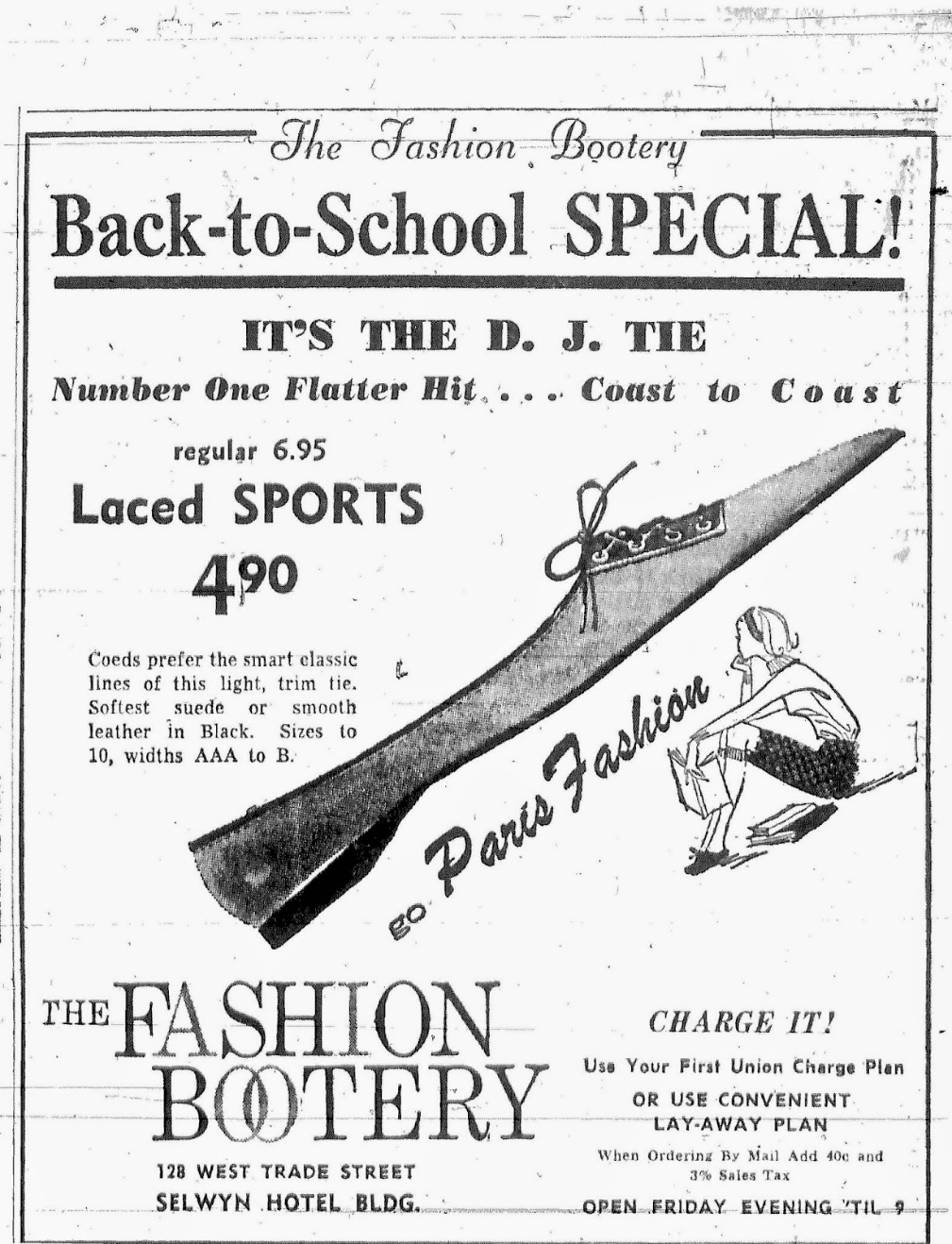 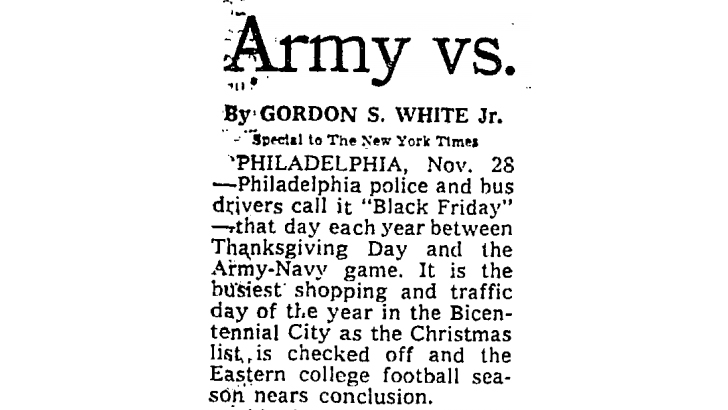 Black Friday at 60-70th
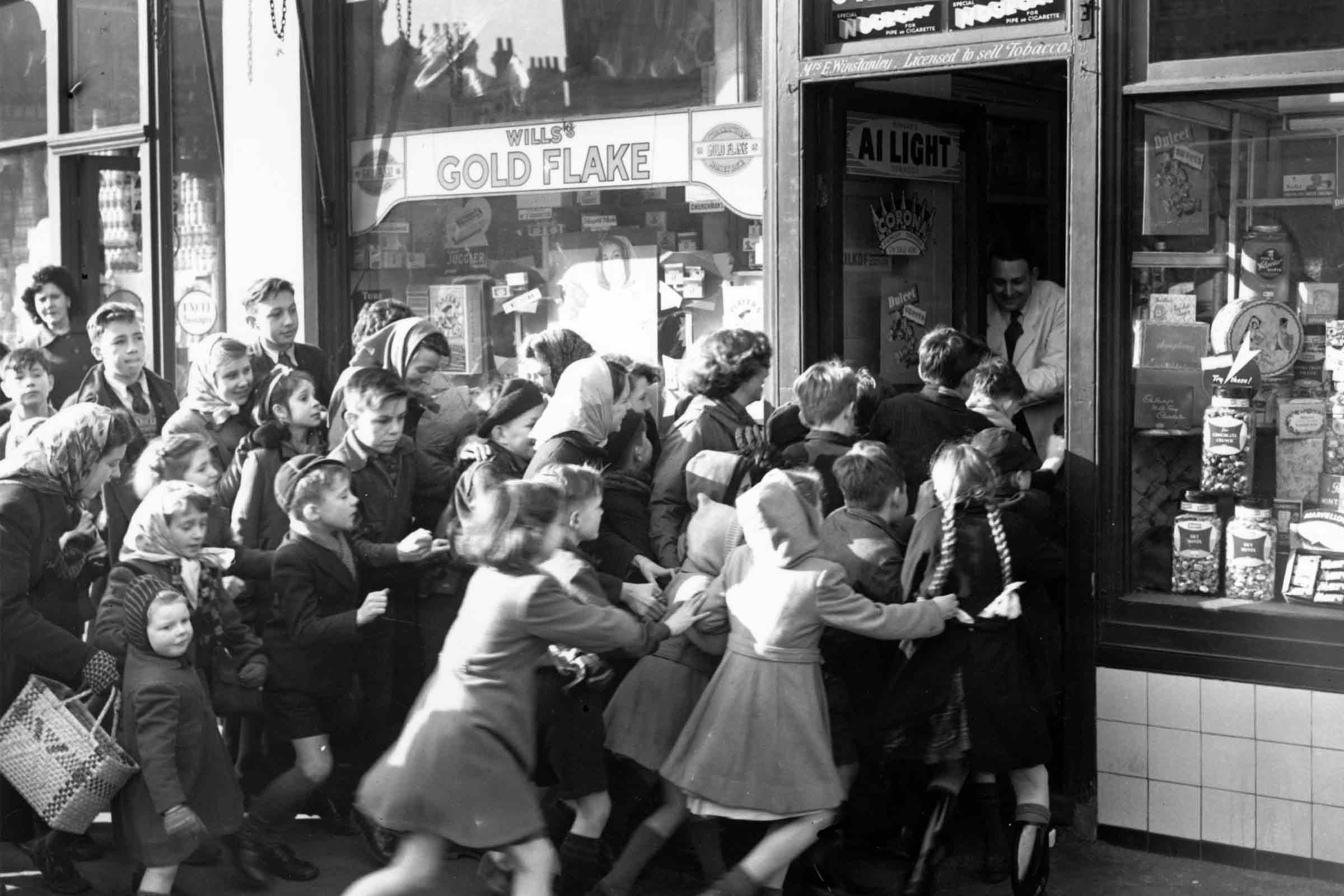 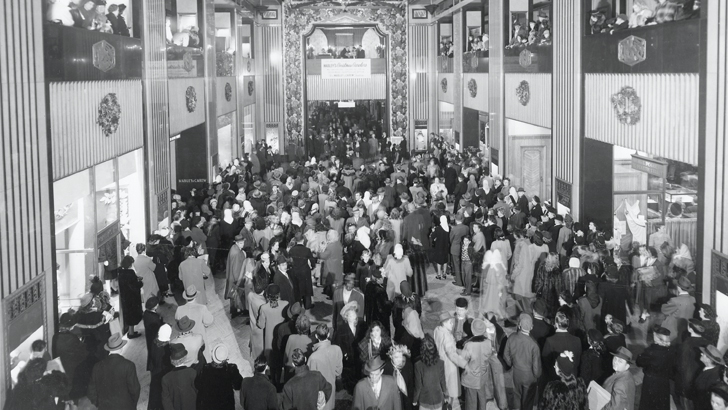 In 60-70th of XX century “Black Friday” was associated with huge traffic jams on the roads and shopping centers.
Black Friday
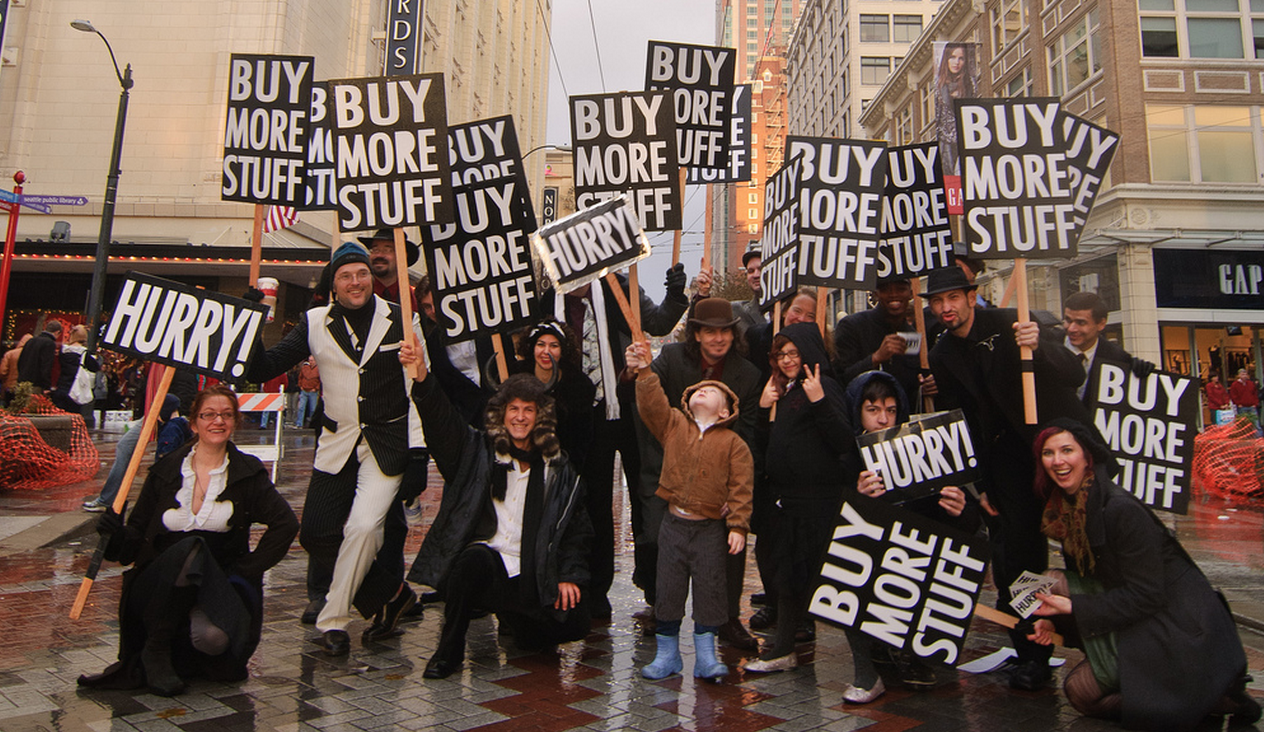 Most major retailers open very early, as early as overnight hours, an promotional sales. Black Friday is not an official holiday, but California and some other states observe “the day after Thanksgiving“ as a holiday. Black Friday has routinely been the busiest shopping day of the year.
Black Friday at now
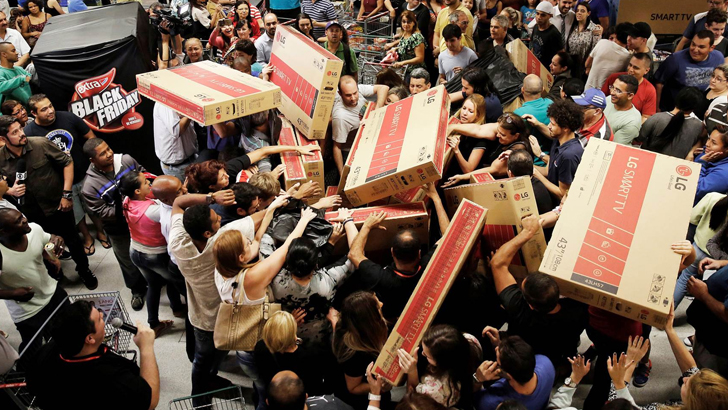 In our time the concept of Black Friday has changed in comparison with the past. People have become more aggressive. They began to spend on these sakes more money than in the past time.  Peak of sales was in 2013.
Buyers spending
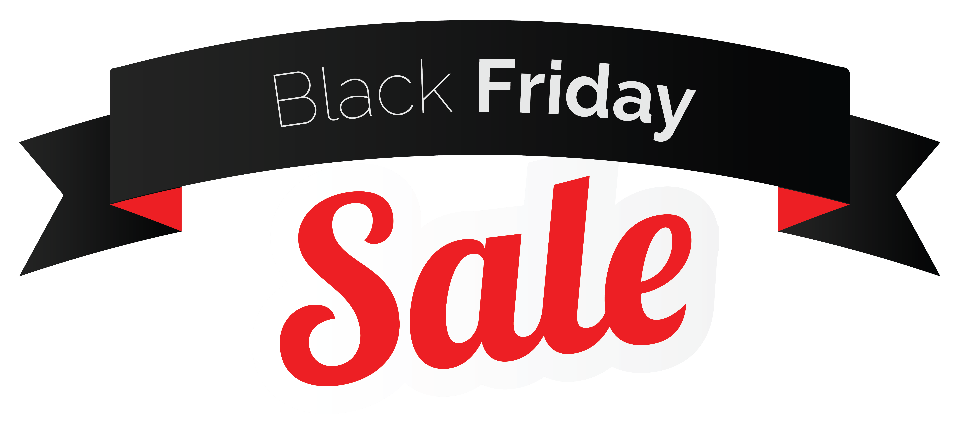 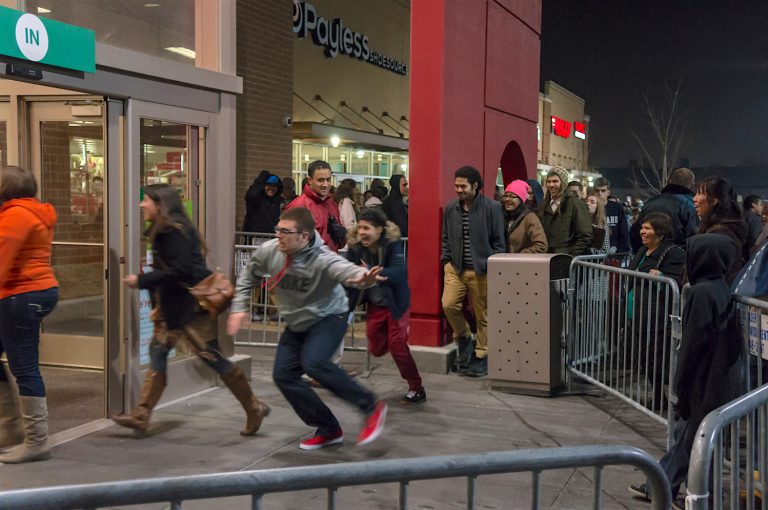 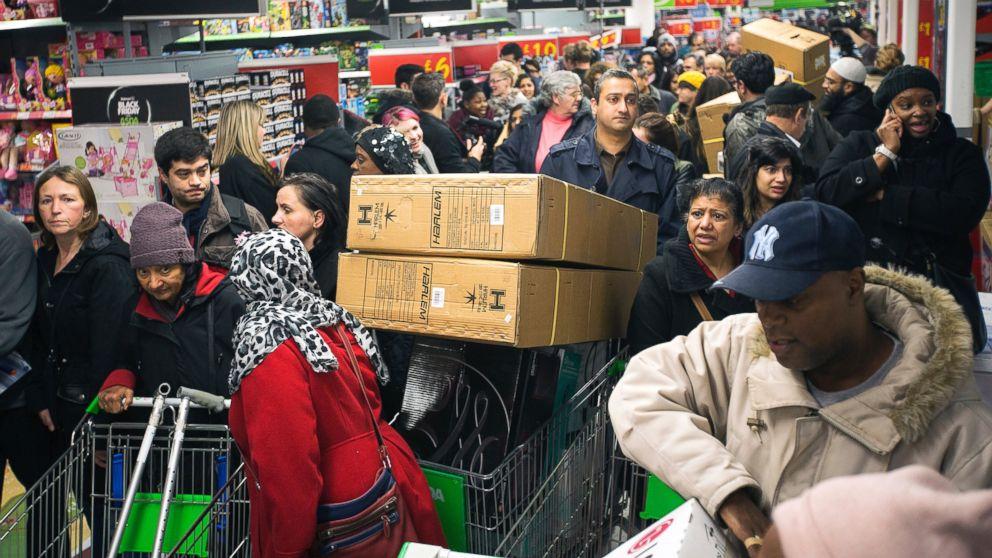 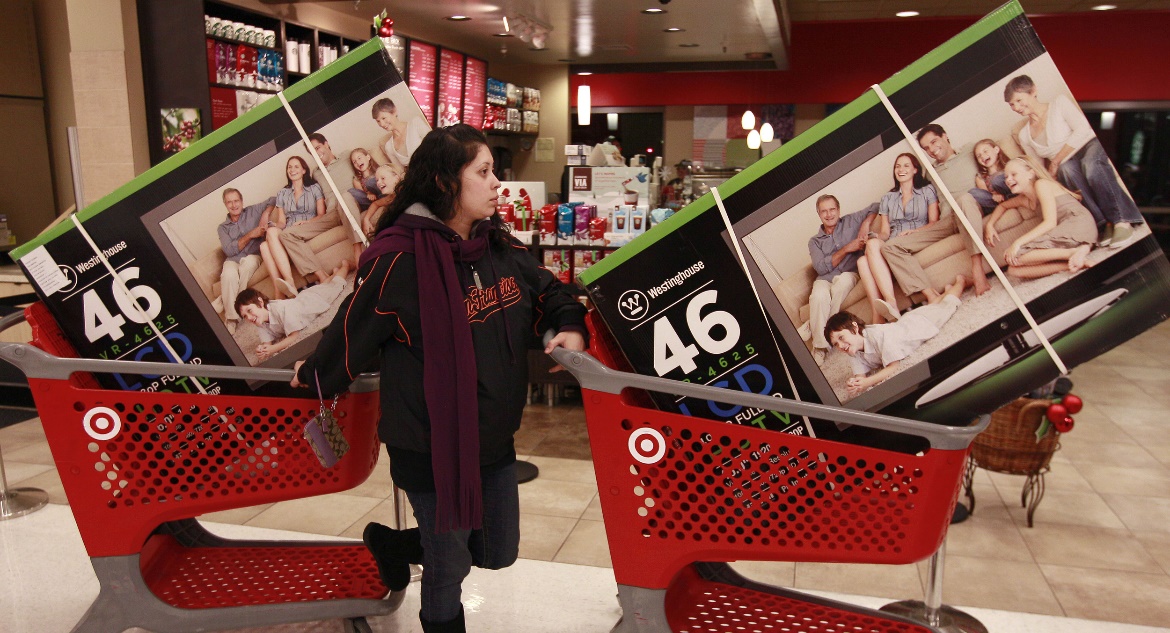 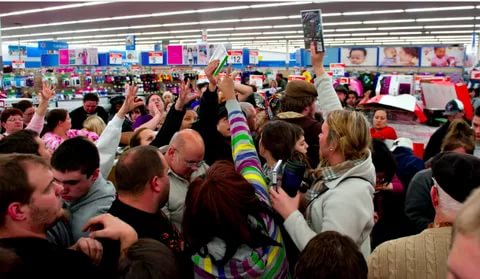 Happy Black Friday!
Sources
https://en.wikipedia.org/wiki/Black_Friday_(shopping)
https://keddr.com/2017/11/istoriya-vozniknoveniya-i-traditsii-chernoy-pyatnitsyi/
http://www.odinpost.com/ru/main/articles/chernaja-pjatnica-black-friday/
https://vesti-ukr.com/kultura/211938-kak-pojavilac-chernaja-pjatnitsa-ictorija-i-traditsii-lehendarnoj-racprodazhi
https://tjournal.ru/53203-black-friday-history